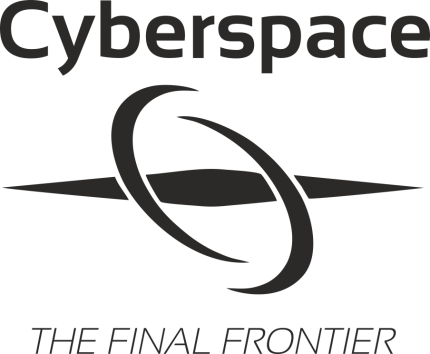 Disability
Programs and devices enabling to overcome it
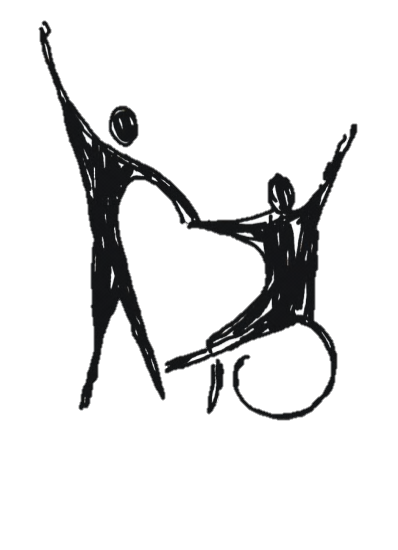 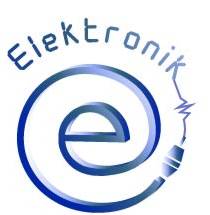 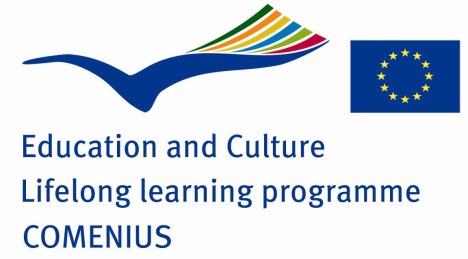 Table of Contents:
Disability today

Our duty is to help


Devices:
Auto-Lektor
SmartNav AT
Enlarger Prisma AF

Programs:
Brajl 5.0
Camera Mouse
Spikit
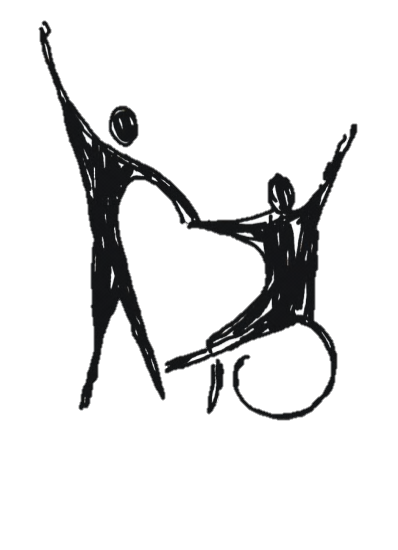 Disability today
In the age of technological progress computer and Internet network 
    became an important part of everyday life without which we almost 
    cannot imagine our work, leisure of even life.
However it is difficult for common use as there are many people
     whose contact with such a things like computer or Cyberspace is hardly limited, difficult or even impossible.
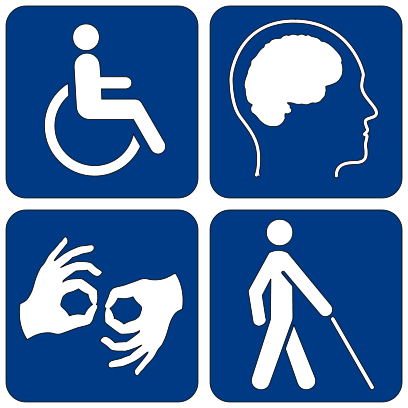 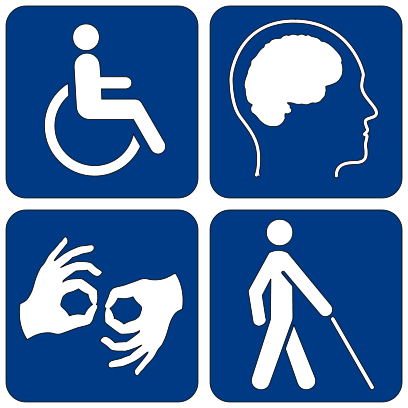 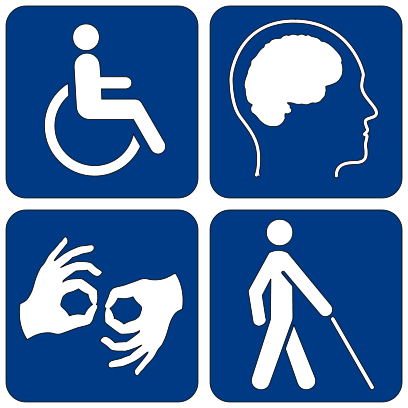 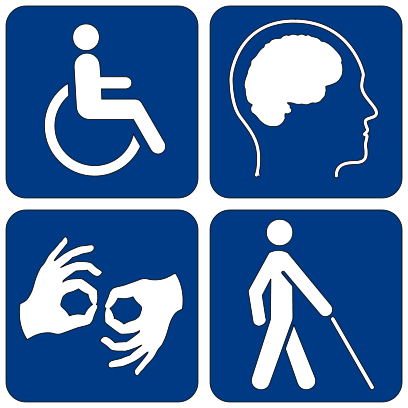 Our duty is to help !
There are many technical solutions that face the problems of disabled people. Professional electronic devices give them a chance to work as the other people. Many facilities help people with cerebral palsy, multiple sclerosis, partially or completely paralyzed, after amputations and with sight defect.
…both of them have got wheels
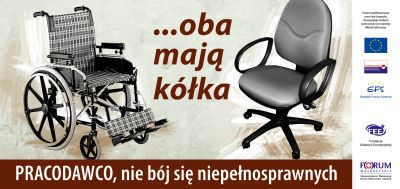 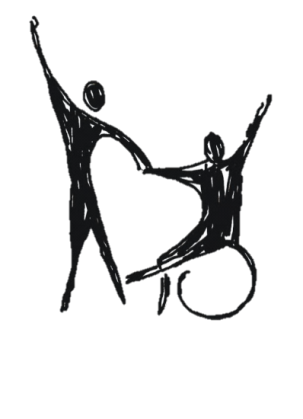 Employers! Do not be scared of disabled employees.
Auto-Lektor
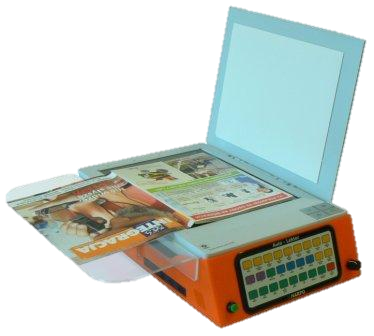 Reads any printed text
Connection to the Internet
Suitable for people who don’t know much about computers
Easy to operate and move
http://www.harpo.com.pl/index.php?prtlid=1097&art_id=127
Auto-Lektor
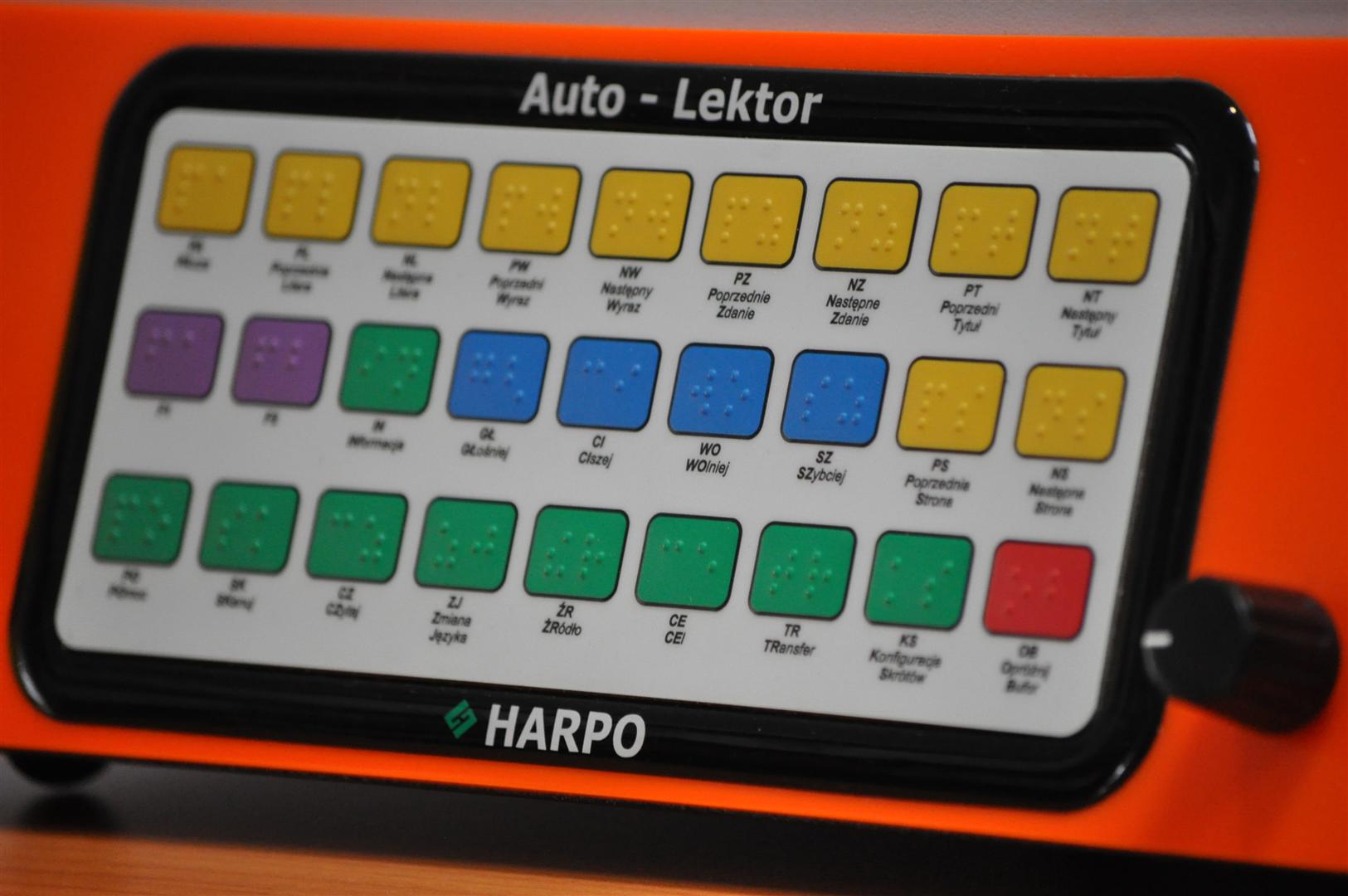 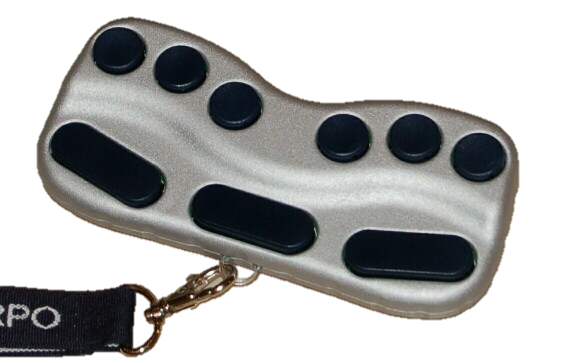 PRICE: 2400 €
SmartNav AT
Moving the mouse via moving user’s head
Socket for clicking devices
Includes WordWall – onscreen keyboard
Possibility to use Word or Outlook
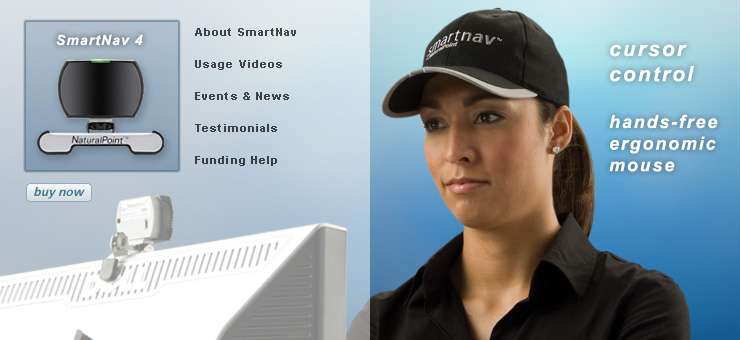 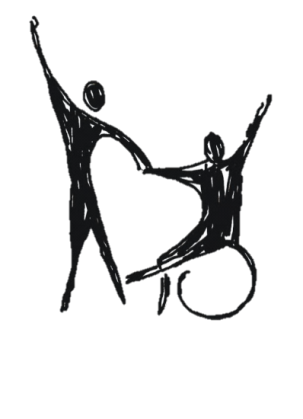 SmartNav AT
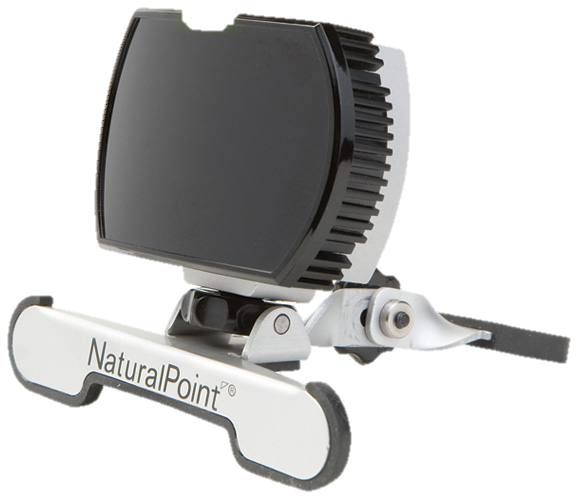 PRICE: 500 €
http://www.harpo.com.pl/index.php?prtlid=1098&kat_id=164&art_id=268
Enlarger Prisma AF
Comfortable watching of enlarged materials
Easy and uncomplicated in use
Auto-Focus function
Able to connect with tv set     or computer
Mobile device
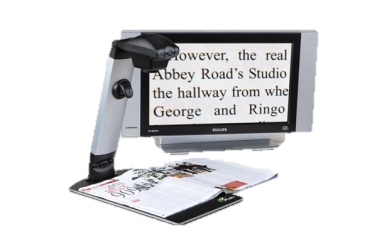 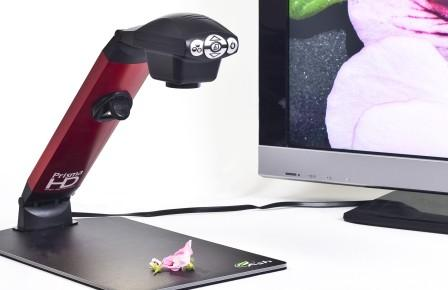 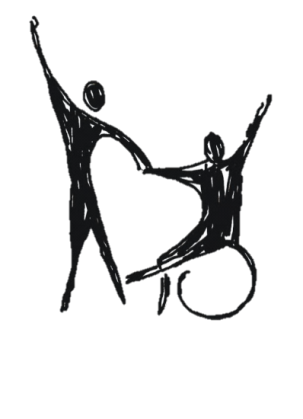 Enlarger Prisma AF
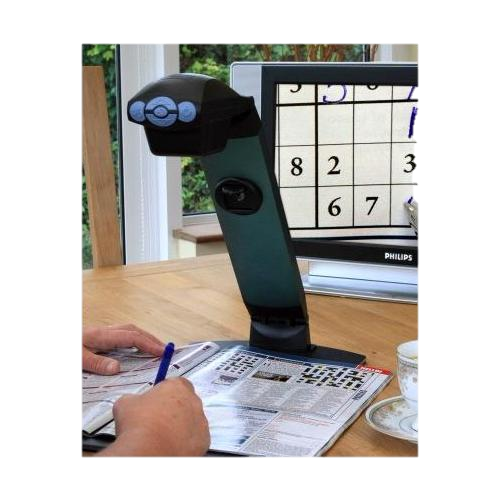 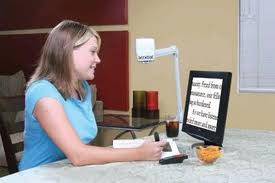 PRICE: 1650 €
http://www.harpo.com.pl/index.php?prtlid=1097&kat_id=128&art_id=601
Brajl 5.0
Composing and printing text in Braille’s writings
Works with ordinary, mathematical and computer text
Generes a table of contents and numbers pages to print
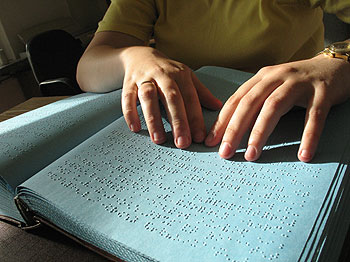 PRICE: 200 €
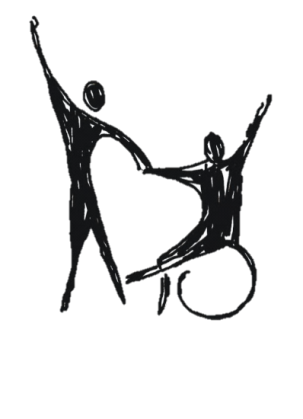 http://www.sklep.altix.pl/str,prod_big,idk,370,kat,67,Brajl_5_0.html
Camera Mouse
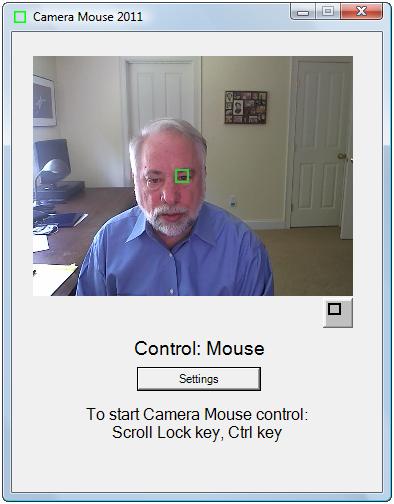 Avaiable for free downloading
Allows to control the mouse point by moving user’s head
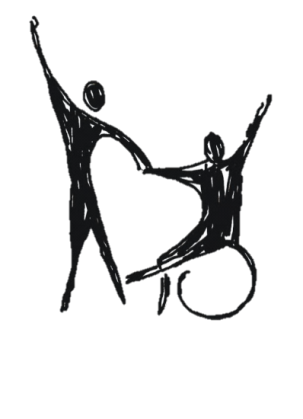 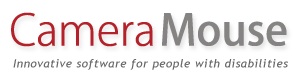 Spikit
Widely simplification of everyday work                        with computer.
Operating system service from Windows, and software by speech
It’s possible to adapt Spikit to do very demanding tasks.
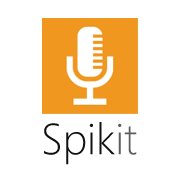 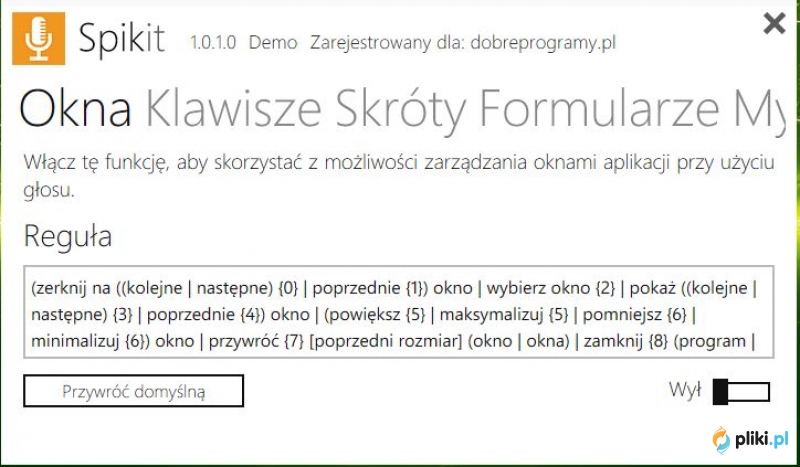 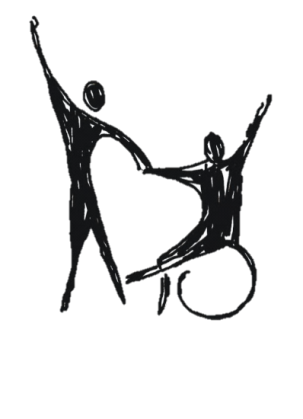 The END
We would like to invite you for a short presentation of programs:
Spikit
Camera Mouse.
Thank you for your attention
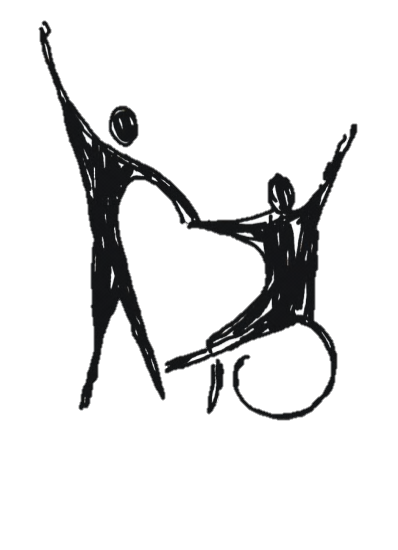 Bartosz Płaneta
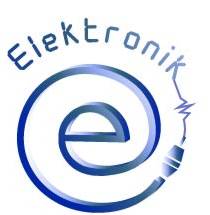 Martyna Pietraszek